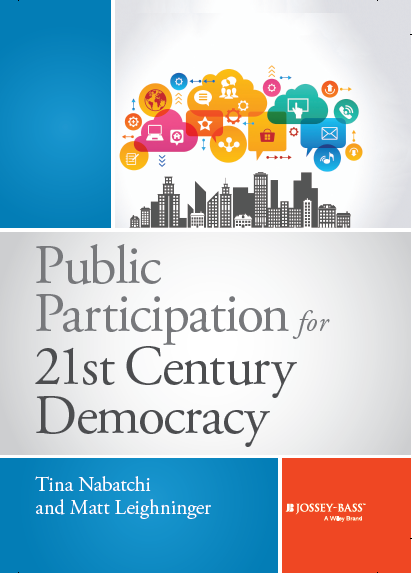 Building Better Participation Infrastructure


Matt Leighninger mattleighninger@earthlink.net
&
Tina Nabatchi tnabatch@syr.edu
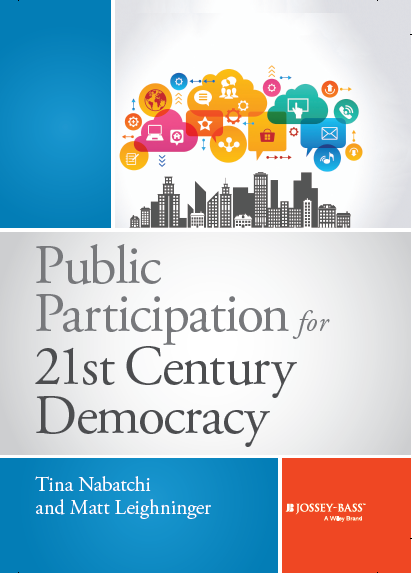 The book and a number of free resources (slide decks, skills module, readings) are available under the “Downloads” heading at:
http://bit.ly/PP21CDresources

The skills module can be downloaded directly at:
http://bit.ly/PPskills
Save 30%! 
Use Promo Code: 
WLY14 during check out at www.wiley.com
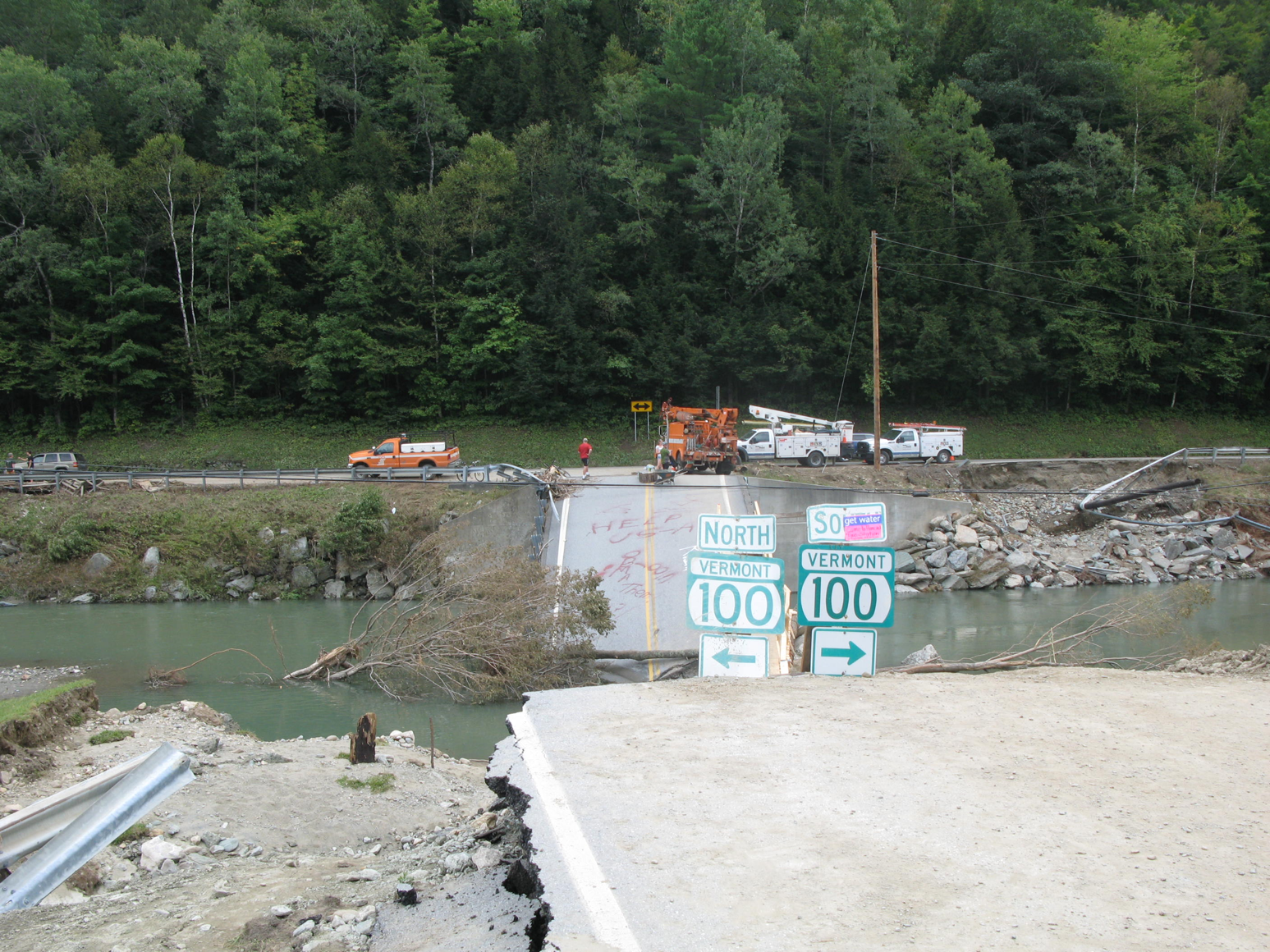 Public participation could help us address many public problems
BUT
Our participation infrastructure is outdated, weak, and inefficient. 
It is not up to the task.
Participation Infrastructure
The laws, processes, institutions, and associations that support regular opportunities, activities, and arenas that allow people to connect with each other, solve problems, make decisions, and be part of a community.
[Speaker Notes: Facets of our participation infrastructure
Legal
Governmental
Civic
Electoral
Educational
Our current participation infrastructure occupies a great deal of time, money, and political capital, BUT it is inefficient, ineffective, and outdated. 
It  does not support “good” participation, does not meet the needs of citizens or officials, and does not reflect the way people live today.]
Why do we need a better participation infrastructure?
Long term impacts of sustained participation:
Lower corruption
Lower inequality
Better public health outcomes
More economic growth
More community connectedness
Higher trust in government
Higher tax compliance
Higher completion rates for government projects 
Officials more likely to be reelected
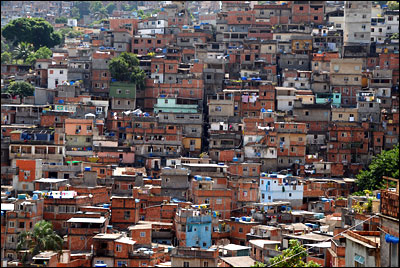 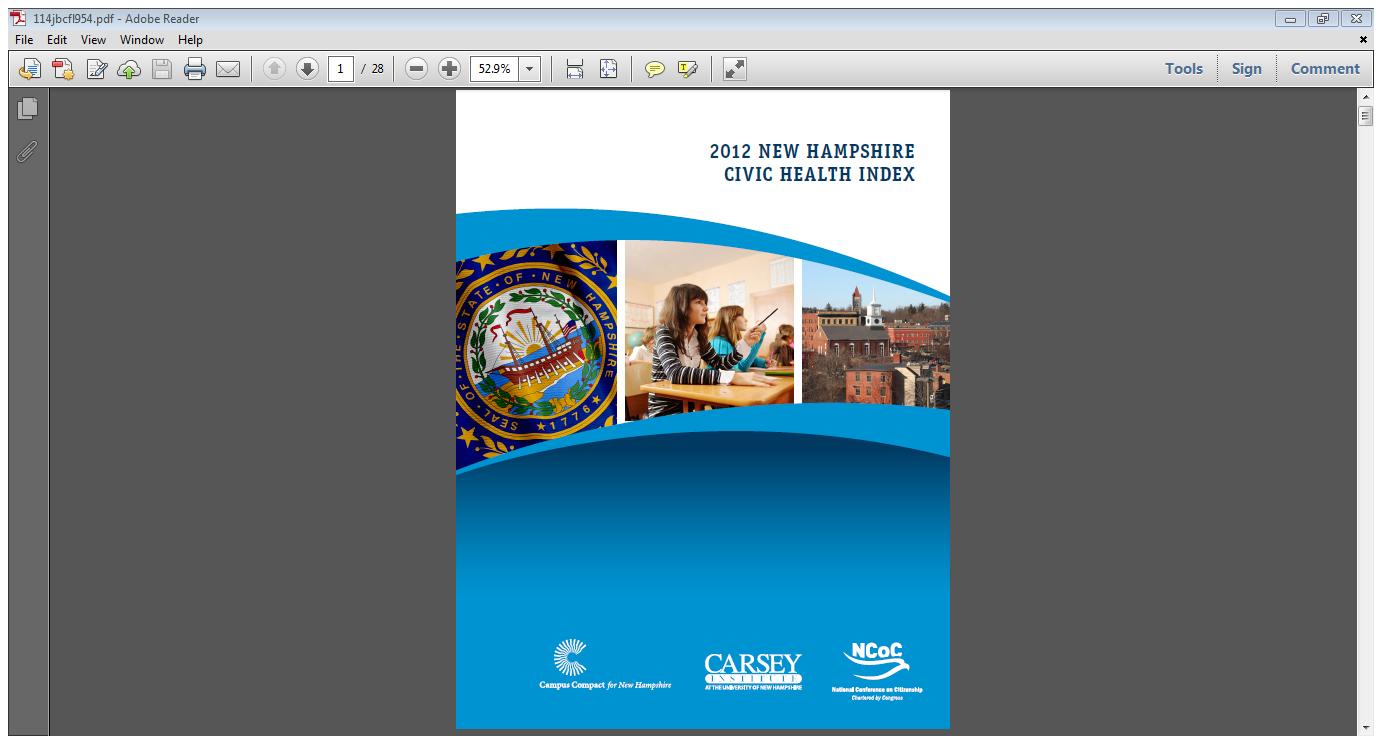 Three Minutes at the Microphone
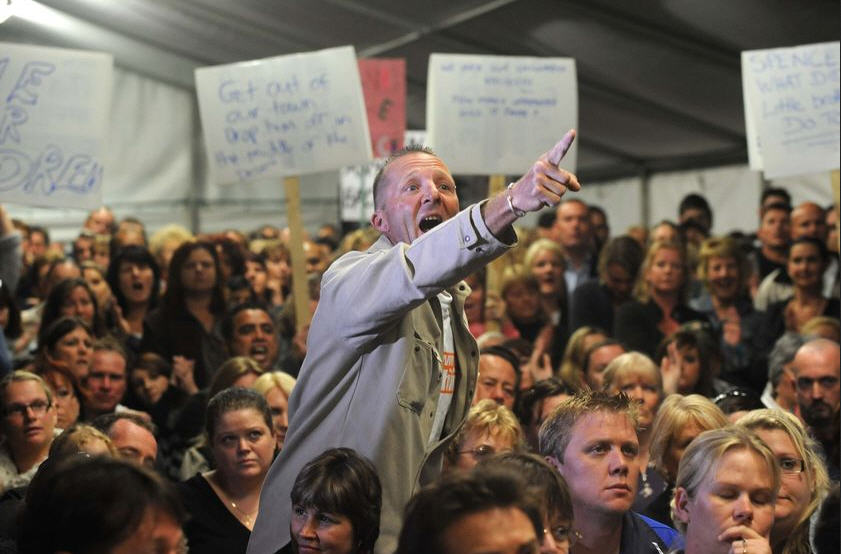 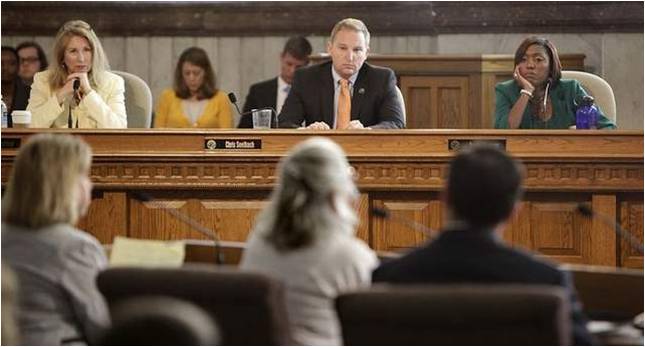 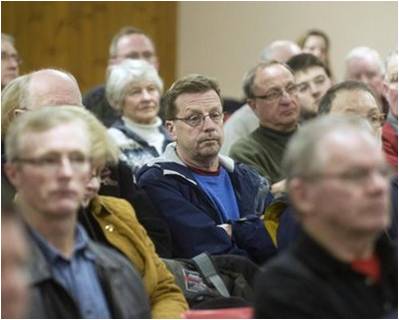 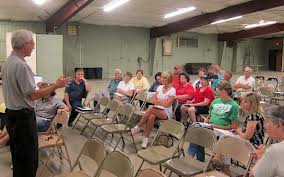 Three Minutes at the Microphone
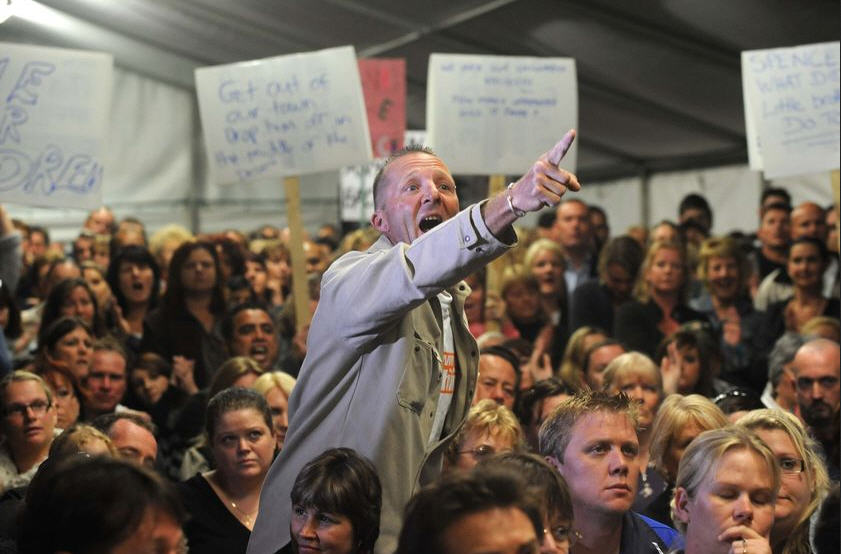 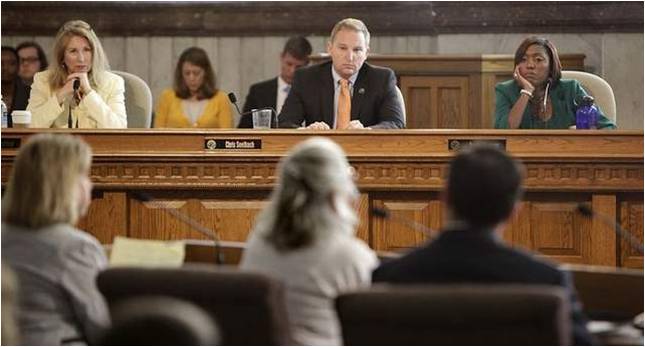 The default structure for participation reinforces the status quo:
Agenda is pre-set by officials
NO discussion outside the agenda
Oriented to getting comments in the record
Easy to disrupt
The physical layout reinforces power and other disparities
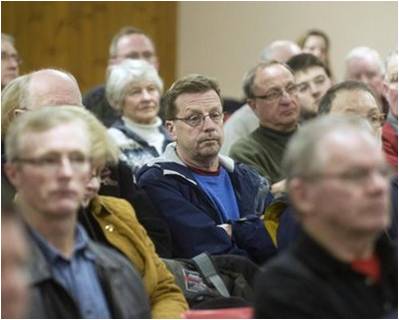 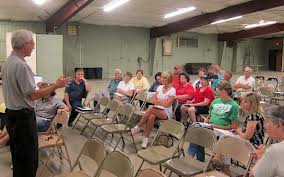 How can we improve our public participation infrastructure?
Give Good Process! Treat citizens like adults.
Understand Thick and Thin Participation (and how to combine them). 
Empower and activate Participation Leaders and Networks 
Assemble the Building Blocks of Participation
Provide Systemic Supports
Give Good Process!
Treat citizens like adults. Give them respect, recognition, and responsibility
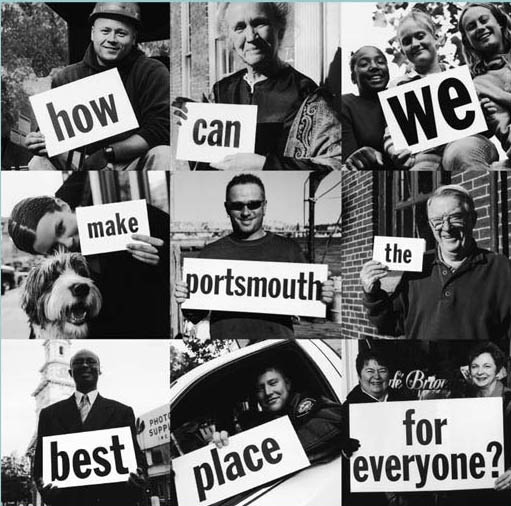 Information and choices
A chance to tell their stories
A sense of political legitimacy
Opportunities to take action
Participation experiences that are enjoyable, easy, and convenient
[Speaker Notes: Do you agree with the claims about what makes for “good” participation? Why or why not?
 Discuss the characteristics of an adult-adult relationship. Do you believe it is important to incorporate these characteristics into public participation? Why or why not? 
 What would you do to integrate these characteristics into public participation?]
Thick Participation
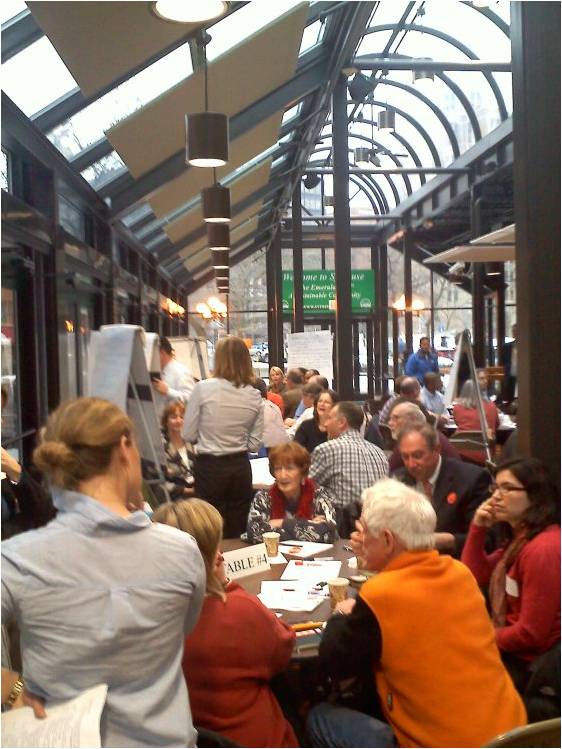 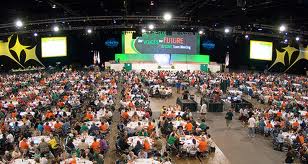 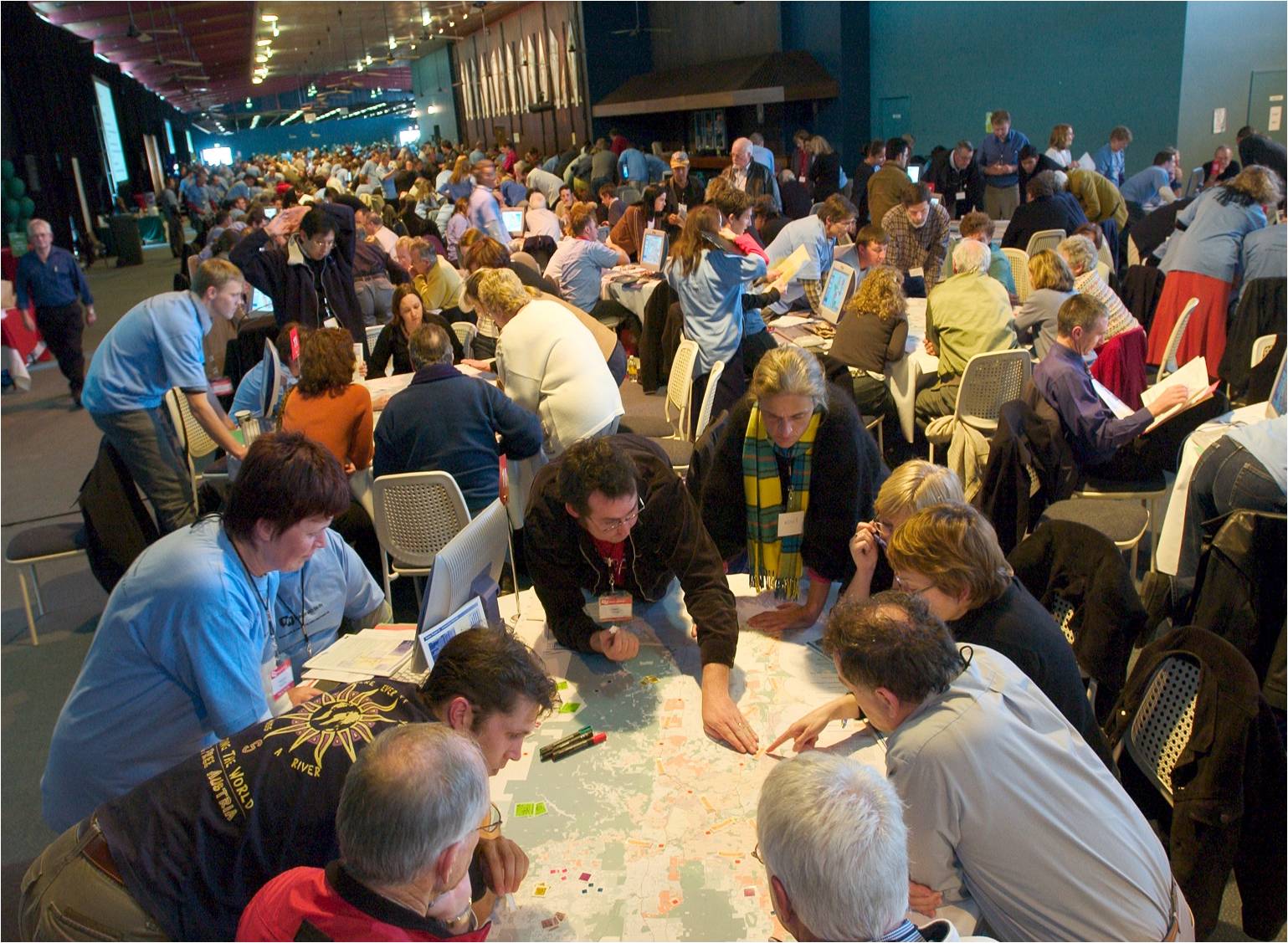 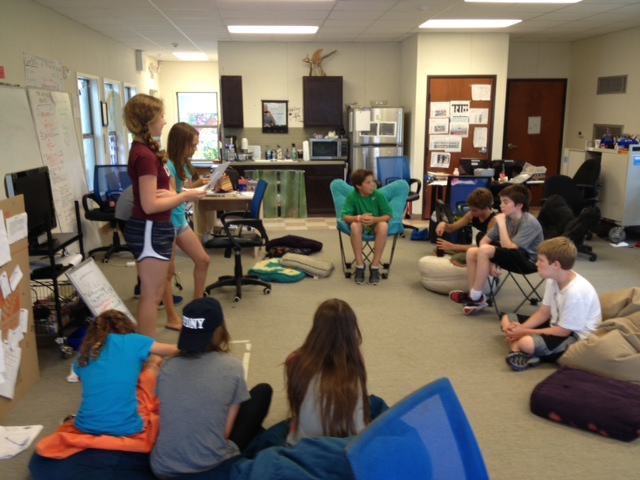 Thick Participation
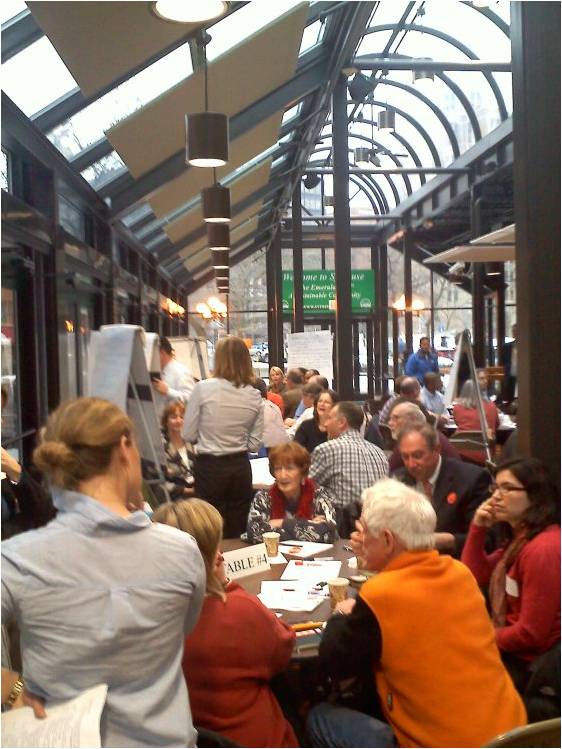 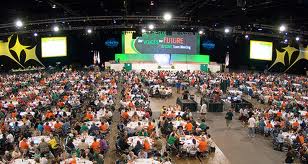 Thick participation empowers groups and can lead to more effective problem solving.
Proactive, network-based recruitment to attract a diverse, critical mass
Small-group discussion with impartial facilitators
Information sharing and issue framing to give views and options 
Decision making and/or action planning
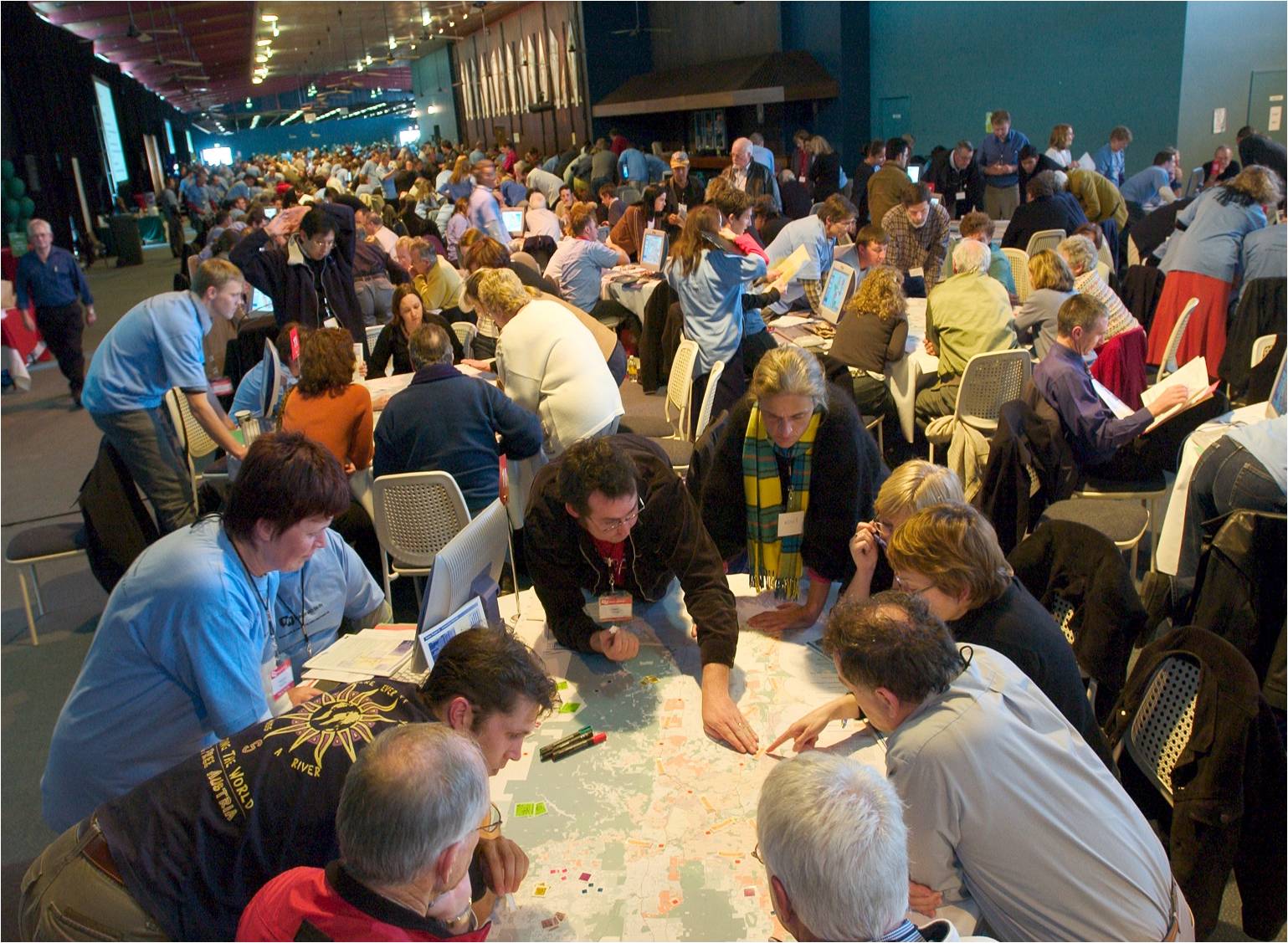 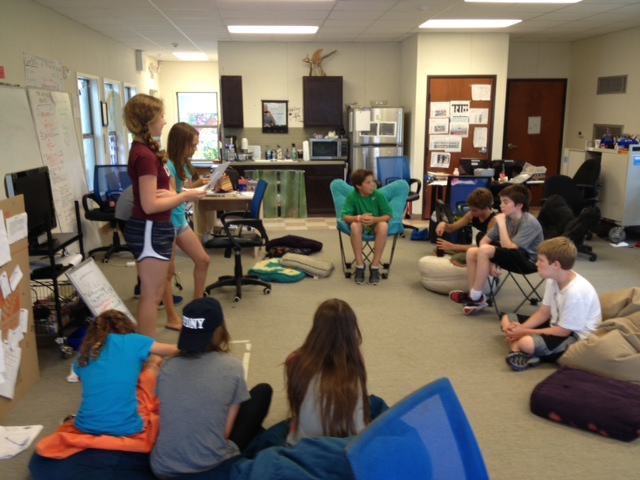 Thin Participation
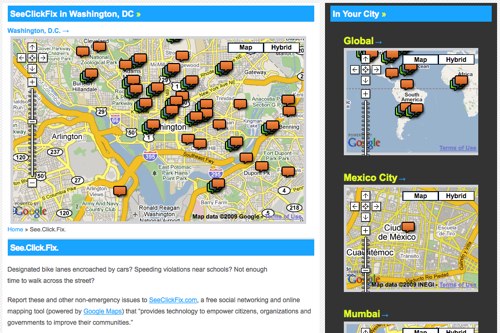 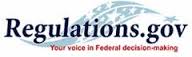 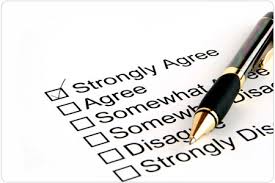 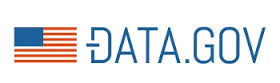 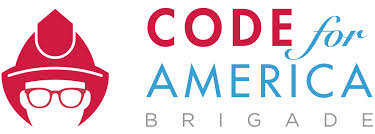 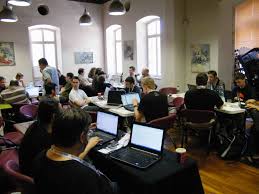 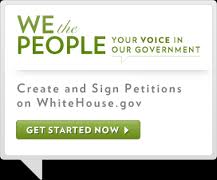 Thin Participation
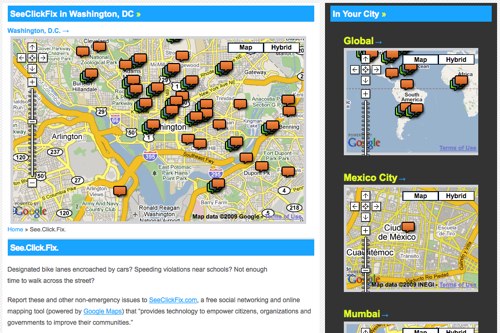 Thin participation empowers individuals and can inform effective problem solving.  Many new thin opportunities allow us to:
Affiliate with a cause
Rank ideas
Donate money/crowdfund
Play serious games
Provide discrete data on public services/problems
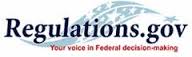 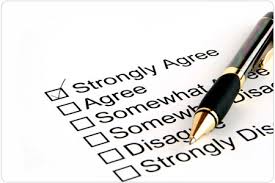 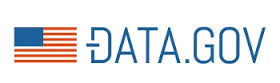 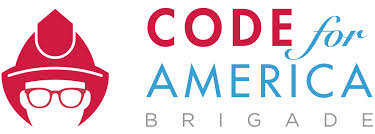 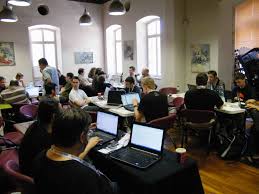 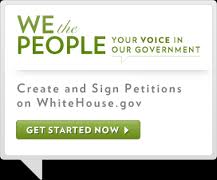 Combining Thick & Thin Participation
Sustaining community connections
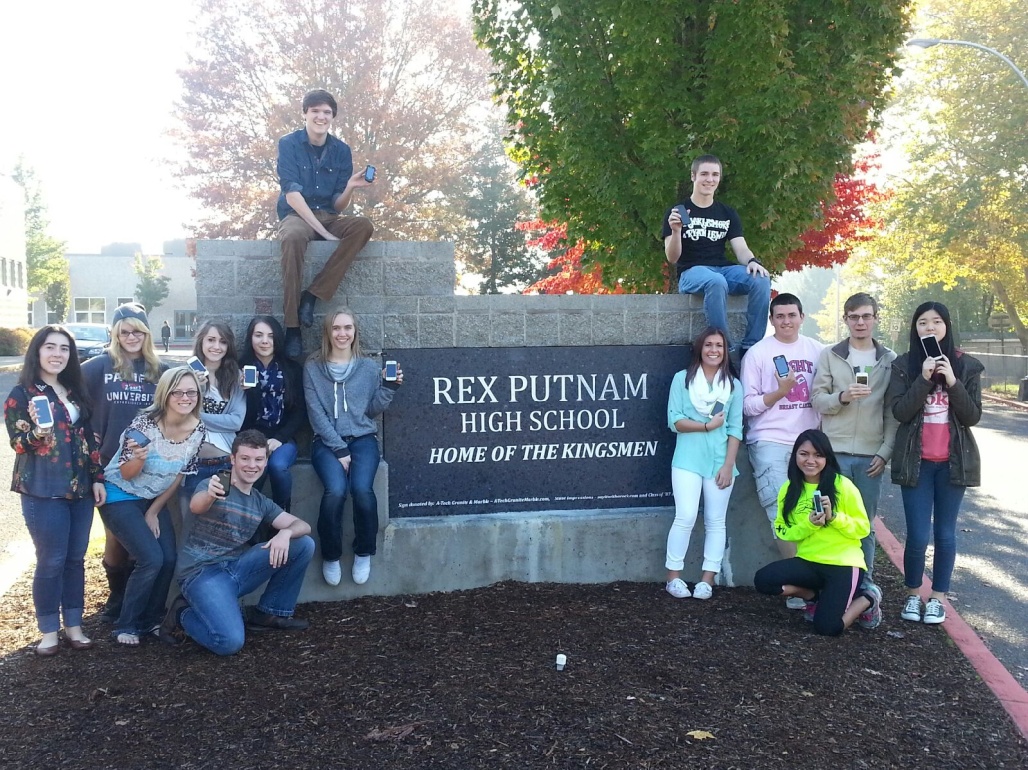 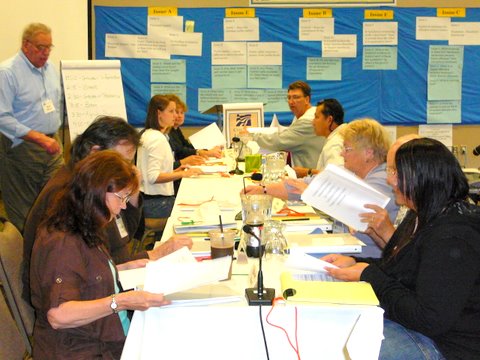 “Text Talk Act” 
National Dialogue on Mental Health
“Citizen’s Initiative Review”
Oregon
Empower & ActivateParticipation Leaders and Networks
Leaders
Elected Officials
Public Servants
Civic Leaders
Participation Professionals
Networks
Schools, colleges, universities
Businesses
Nonprofits and foundations
Community and youth  groups
Social service agencies
Unions
Media
Homeowner / neighborhood associations
Assemble Participation Building Blocks
Building Blocks for Participation
Traditional Media
Social Media 
Websites
Texting Systems
Dashboards and Apps
Serious Games
Robo Calls
Town Halls & Tele-Town Halls
Interactive Community Maps
This is the most basic building block.
Technology has made it easier than ever.
Disseminating Information
[Speaker Notes: How does technology encourage participation in education? What are the advantages and disadvantages of integrating technology such as social media or online dashboards in education?]
Building Blocks for Participation
Surveys, Polls, Interviews, Focus Groups
Crowdsourcing, Competitions
Apps for Identifying Problems
E-Petitions
Wikis
Impact Assessments and Rating Systems
Geo-Technologies
Face-to-Face Exercises
Gathering Input and Data
Citizens can also provide information.
Consider: is there a “civic upsell” from one opportunity to the next?
Building Blocks for Participation
Wired, Welcoming Physical Spaces
Online Forums and Networks
Fairs, Festivals, Celebrations, other Social Events
Text-Enabled Small Group Dialogue
Face-to-Face Deliberative Events
Discussing and Connecting
The social aspects of participation are critical for building relationships.
Relationships are key to a sustainable infrastructure.
[Speaker Notes: What are the benefits and drawbacks of using school facilities for public participation? Do the schools in your community have a place-making function? If so, how? If not, why?]
Building Blocks for Participation
Enabling Small-Scale Decision Making
(individuals, families, groups, neighborhoods)
Citizens want to make day-to-day decisions, and need thin and thick opportunities.
Participatory Public Meetings 
Meetings and Interactions with Professionals (e.g., school officials, healthcare providers)
Online Tools and Technologies
Fairs and Social Events
Neighborhood Associations and Councils, HOAs
Walkshops, Tactical Urbanism
Building Blocks for Participation
Enabling Large-Scale Decision Making
(communities, cities, regions, state & federal government)
Citizens want to influence policy decisions. 
This requires building participation into the regular functioning of government.
Deliberative Events
Participatory Budgeting
Participatory Meetings of “Official” Decision Making Bodies
Advisory Boards and Councils 
Community Coalitions
Policy Conferences 
Ballot Initiatives and Referenda
Building Blocks for Participation
Encouraging Public Work
A strong participation infrastructure will encourage citizens to expend time, energy, and sweat equity.
Volunteer Coordination and Mini-Grant Programs
Apps and Platforms for Teams and Tasks
Collaborative approaches to maintaining public resources
Service opportunities connected to problem-solving
[Speaker Notes: What does the term “public work” mean?]
Provide Systemic Supports
Incentives for participation leaders
Training and skill development
Financial and other resources
Policies and procedures
Evaluation measures and benchmarks
[Speaker Notes: Explain the three elements of building a stronger participation infrastructure. Do you think the authors missed any critical elements?
 What do democracy and participation mean to you? If you are not from the United States, how does the experience of participation in your country compare to the American experience?]
Connecting the Building Blocks for Participation
Some “universal pieces” that can support and connect participation infrastructures:
Hyperlocal and Local Online Networks 
Buildings that are Physical Hubs for Participation
Youth Councils
Participation Commissions (or Advisory Boards)
Can advise on the design, implementation, and evaluation of specific participation tactics 
Can focus on building and embedding a sustainable participation infrastructure
[Speaker Notes: Develop a plan for creating a participation commission in your community or for an issue. Where would it be housed? Who would be on it? What would be its responsibilities?]
Systemic Supports for Participation
Three additional supports that can buttress participation by helping people develop their skills
Local Participation Ordinances 
Most laws governing participation are at least 30 years old
Working Group on Legal Frameworks for Participation has created new tools and a model local ordinance
Citizen’s Academies and Participation Training Programs 
Can be used to inform citizens about  the importance of participation, issues for participation, and skills for practice
Online Participation Dashboards
Can be used to track data on turnout, demographics, and participation satisfaction and measure overall quality of efforts
[Speaker Notes: Do you believe it is important to develop a local participation ordinance? Why or why not?
 Does your community have a citizens’ academy or other training programs? If so, what is the current curriculum for that program? Does it include participation? How might participation be incorporated into that program?]
Envisioning Stronger Participation Infrastructure
Make participation a cross-sector priority
Use plainer, more compelling language
Encourage progressive and conservative visions
Use visual aids, like charts and maps
Encourage artistic expressions of democracy
[Speaker Notes: The authors assert that the language of participation is not clear or compelling, and that it fails to capture both progressive and conservative visions. Do you agree with these claims? Why or why not? What are your suggestions for talking about participation in a way that is exciting and understandable to people, regardless of their political views?
 How would you go about mapping the participation activities taking place in your community? What information, opportunities, and other ideas are available? Where are there gaps?
 Channel your inner creative genius and develop an artistic expression of a participation infrastructure. Why did you make the choices you made?
 Some have suggested using analogies to explain the idea of a participation infrastructure, for example, likening it to a human body or to physical architecture. What analogy or analogies would you use to explain participation infrastructure?]
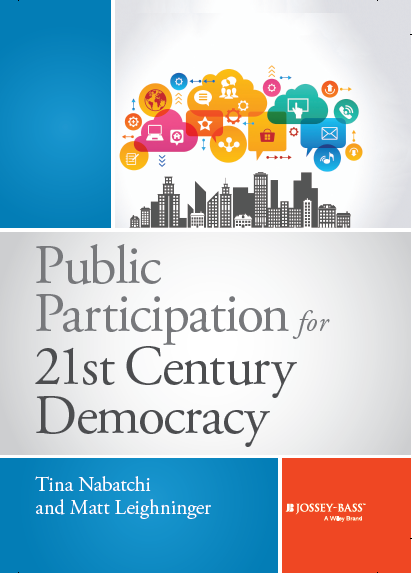 The book and a number of free resources (slide decks, skills module, readings) are available under the “Downloads” heading at:
http://bit.ly/PP21CDresources

The skills module can be downloaded directly at:
http://bit.ly/PPskills
Save 30%! 
Use Promo Code: 
WLY14 during check out at www.wiley.com